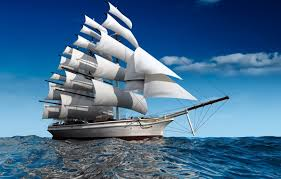 Путешествие по морям профессий.
Правила работы
Искренность в общении; 
Активное участие в происходящем; 
Уважение  друг к другу; 
Не перебивать говорящего; 
С места не выкрикивать.
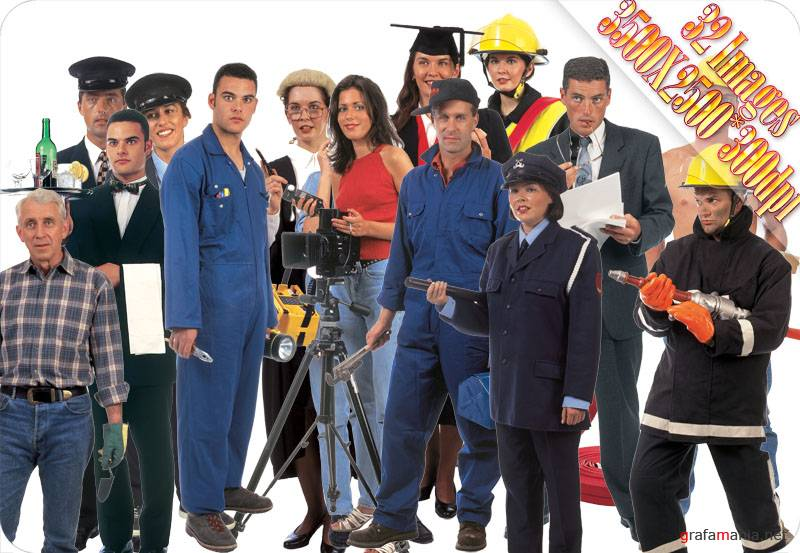 Словарная работа.
Слово профессия произошло от латинского «profiteer , что переводится как «объявлять своим делом», «говорить публично», «заявлять». Профессия означает род трудовой деятельности, требующей определенной подготовки и являющейся источником существования.
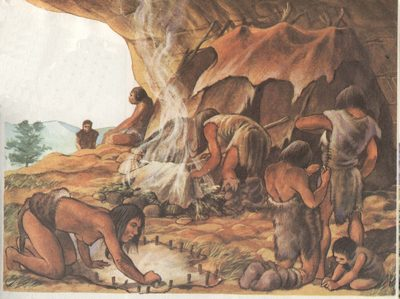 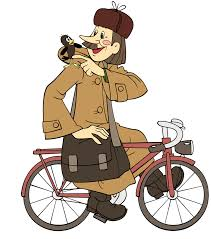 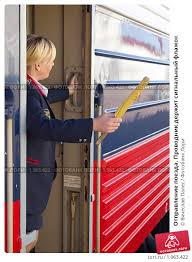 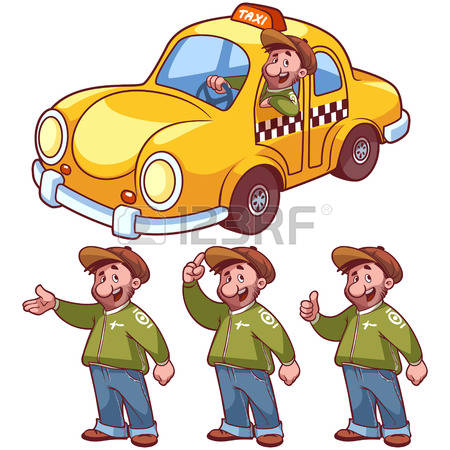 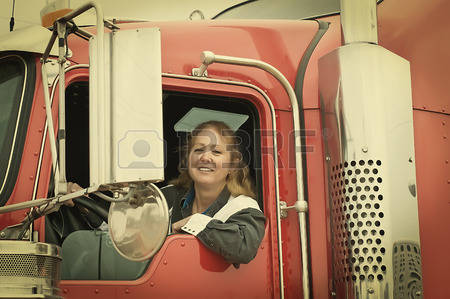 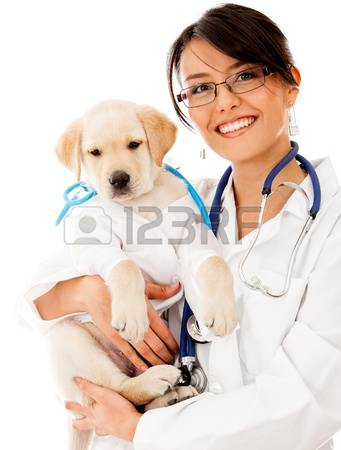 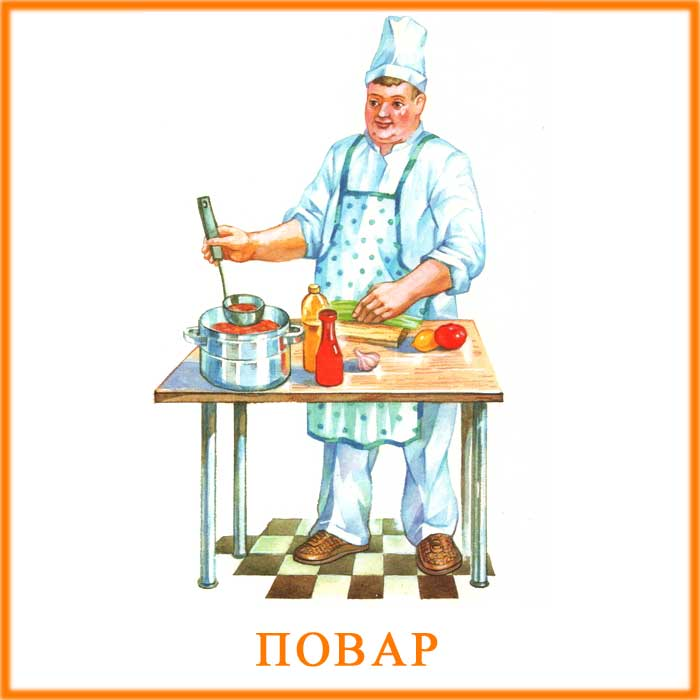 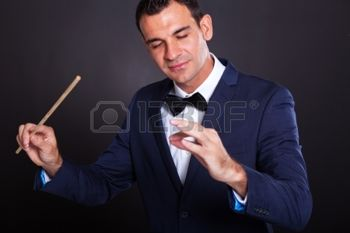 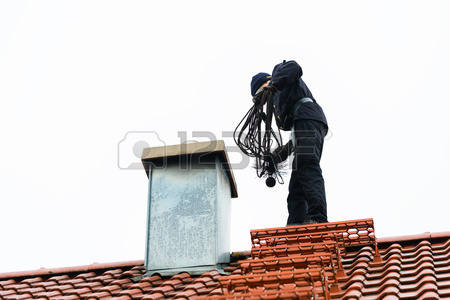 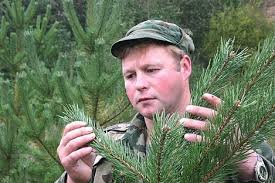 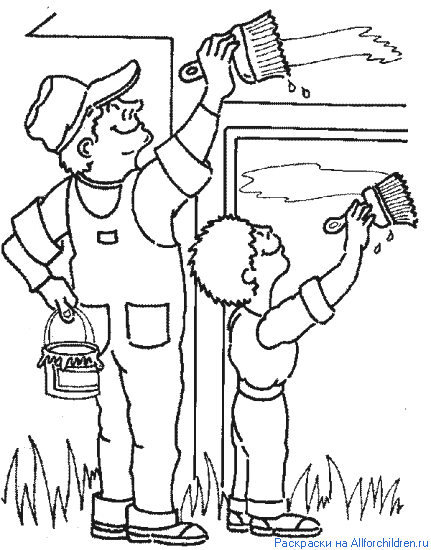 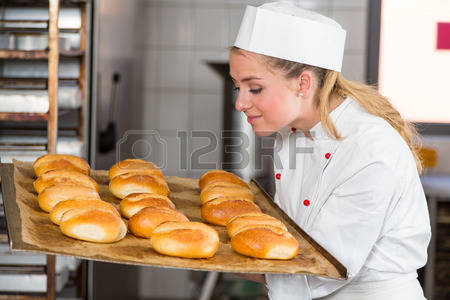 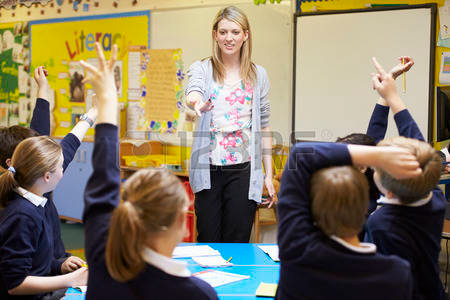 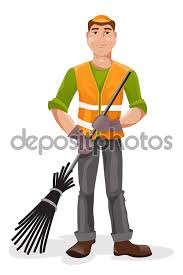 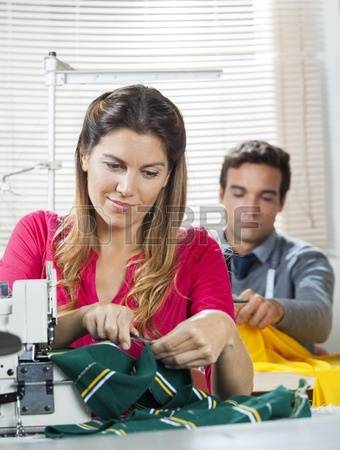 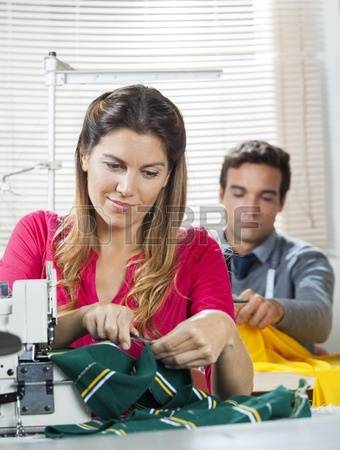 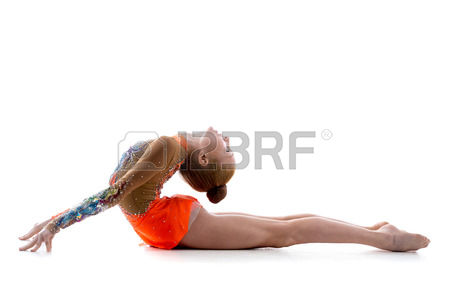 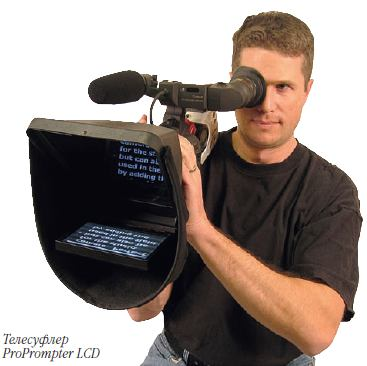 1. Логист  
1) Занимается логикой;
2) специалист по управлению транспортировкой продукции;
3) организует конференции и научные саммиты.
Логист – специалист по организации транспортировки продукции. Профессия приобретает все больший спрос, для ее получения необходимы экономическое образование и курсы специализации.
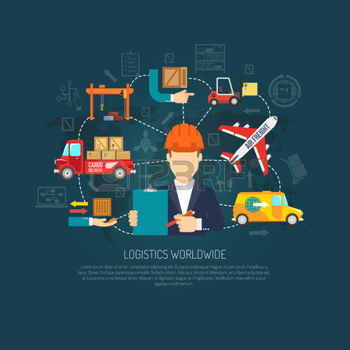 2. Веб – мастер - 
1) Работает на компьютере;
2) разрабатывает программы;
3) работает с сетями, разрабатывает проекты сайтов
Веб – мастер - работает с сетями, разрабатывает проекты сайтов. В настоящее время наблюдается пик востребованности профессии. Спрос со временем упадет,но веб-мастер может легко переквалифицироваться в менеджера информационных сетей, специалиста по информационным технологиям. Для этого важно иметь образование в области экономики или управления.
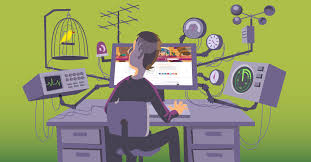 PR- агент - 1) Связан с политикой;2) специалист по рекламе и связям с общественностью;3) выполняет посреднические услуги между организациями и людьми.
PR- агент - специалист по рекламе и связям с общественностью. Необходимо гуманитарное образование, например «политолог» или «журналист». В России эта профессия часто называется «пресс – секретарь» и пользуется неизменным спросом как на предприятиях, так и в различных общественно-политических объединениях.
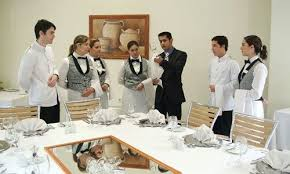 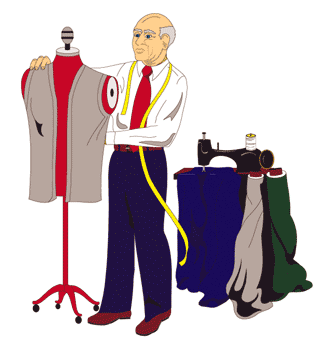 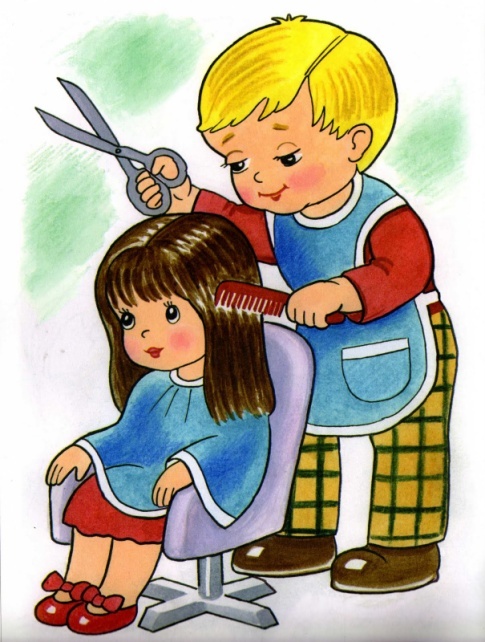 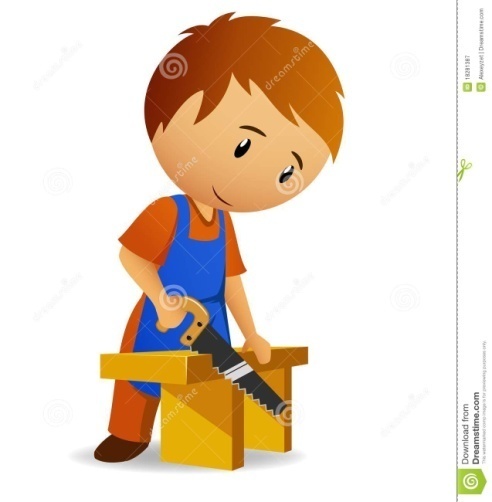 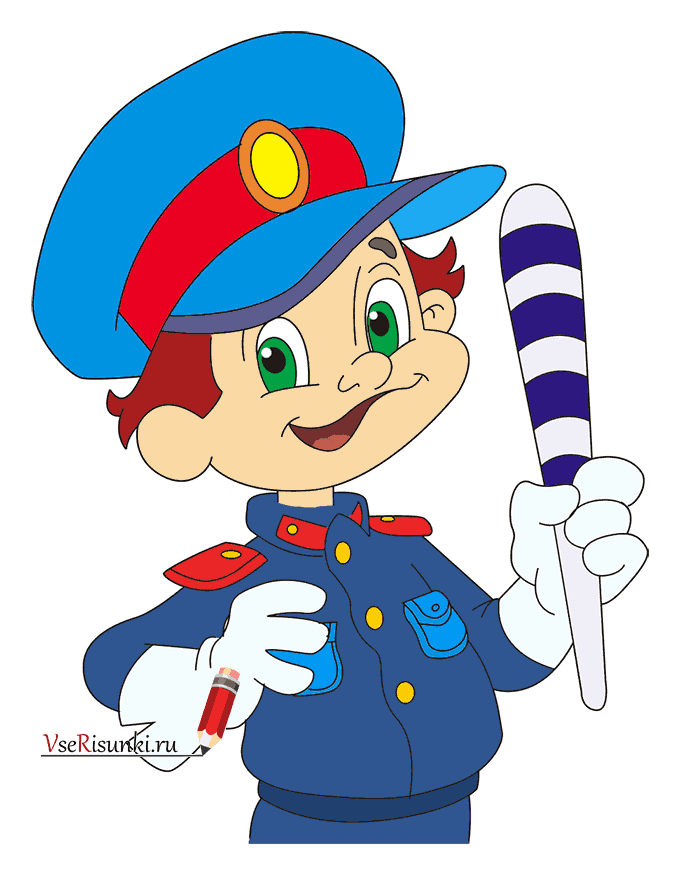 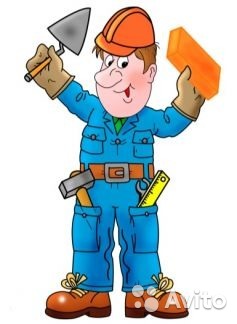 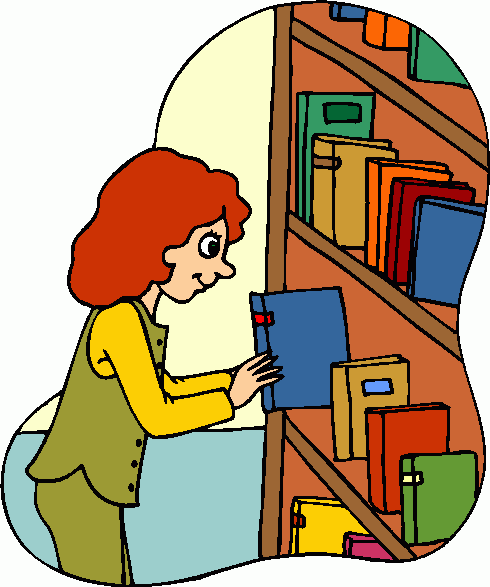 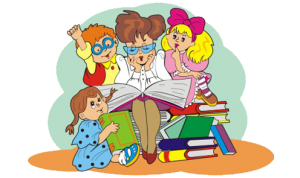 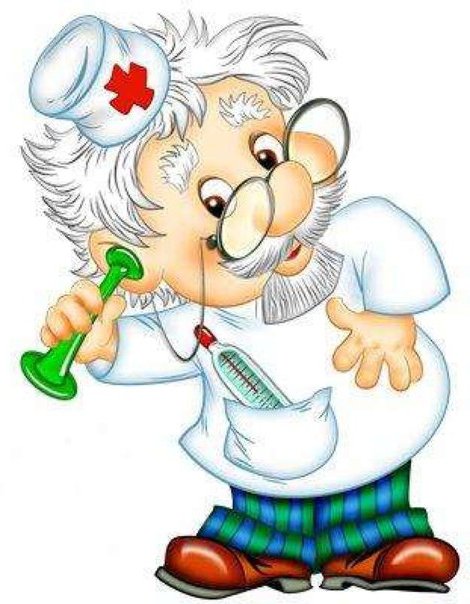 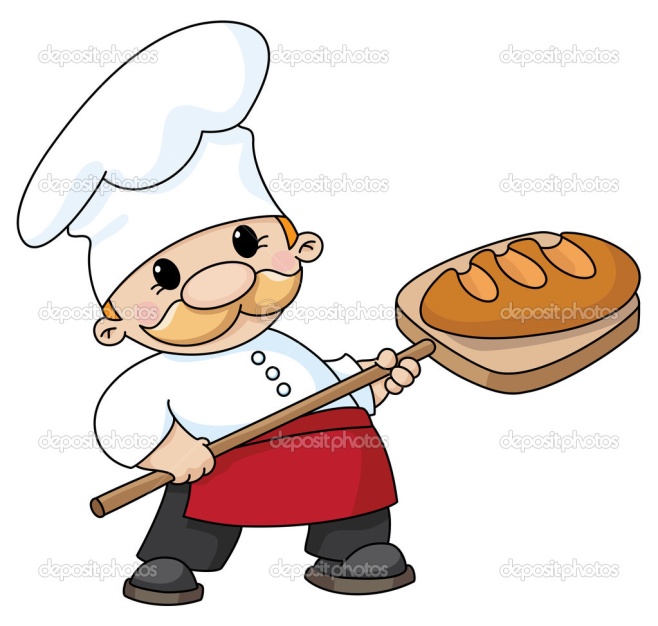 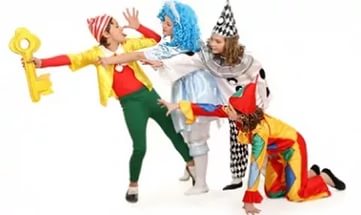 «Анаграммы - профессионалы» (слайды)
 Переставьте буквы в предложенных словах так, чтобы получились названия профессий.
 - рвач = в (медицинский работник);
- терка = а (театральная и кинематографическая профессия);
- фиакр = ф (волшебная цирковая профессия);
- кулон = к (веселая цирковая профессия);
- марля = м («разноцветный» рабочий);
- старина = с (младший медицинский сотрудник);
- томат+голос = с (зубной врач);
- банщик+раба =б (ударная профессия);
- тиокренд=к ( самая сладкая профессия);
- дьмлое=м (профессия, о которой мечтают все девушки).
формула “хорошего выбора”
Хочу
         могу
                   надо